„Éles riasztást kaptak a magyar Gripenek” – de hogyan?
A magyar és a szövetségi légtérrendészet
Gajdos Máté főhadnagy
2017. október 31.
Az előadás felépítése
Mottó: „Wenn du es nicht einfacherklären kannst, hastdu es nicht gut genugverstanden.”
Albert Einstein
témaválasztás indoklása
a légtér definiálása
a repülések lebonyolítása
a légtérellenőrzés megközelítései, módszerei
polgári – safety
katonai - security
a légtérrendészet
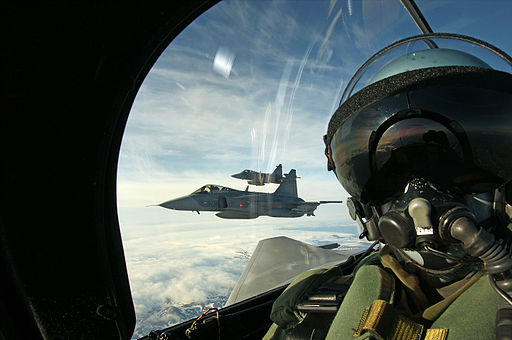 Megjelenésünk a sajtóban…
Riasztották a magyar Gripeneket
2017.10.07. 21:27
Nem válaszolt a magyar légiirányításnak egyEgyiptomból Németországba tartó repülőgép,ezért riadóztatták a Gripeneket - közölte a Honvédelmi Minisztérium.
A  Boeing 763 típusú amerikai repülőgép szombaton este 19 óra 50 perckor lépett be a magyar légtérbe. A repülőgép nem tért le a repülési útvonaltól, de nem vette fel a kapcsolatot a polgári irányítással - közölte az esetről a minisztérium. 
A határt átlépve a riasztott Gripenek elfogták a repülőgépet, és elvégezték az azonosítást. 
Függetlenül attól, hogy a gép addigra már felvette a kapcsolatot a magyar légiforgalmi szolgálattal, a Gripenek a határig kísérték a repülőgépet, majd visszatértek a kecskeméti repülőbázisra.

forrás: www.index.hu
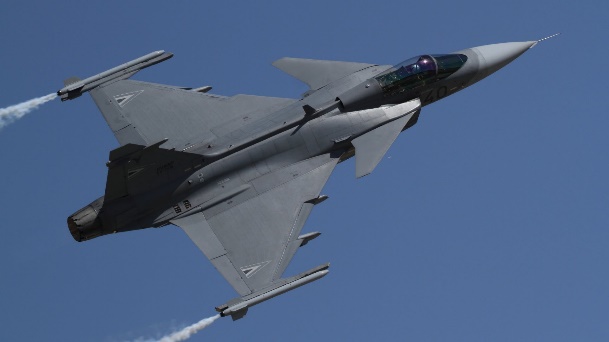 A légtér
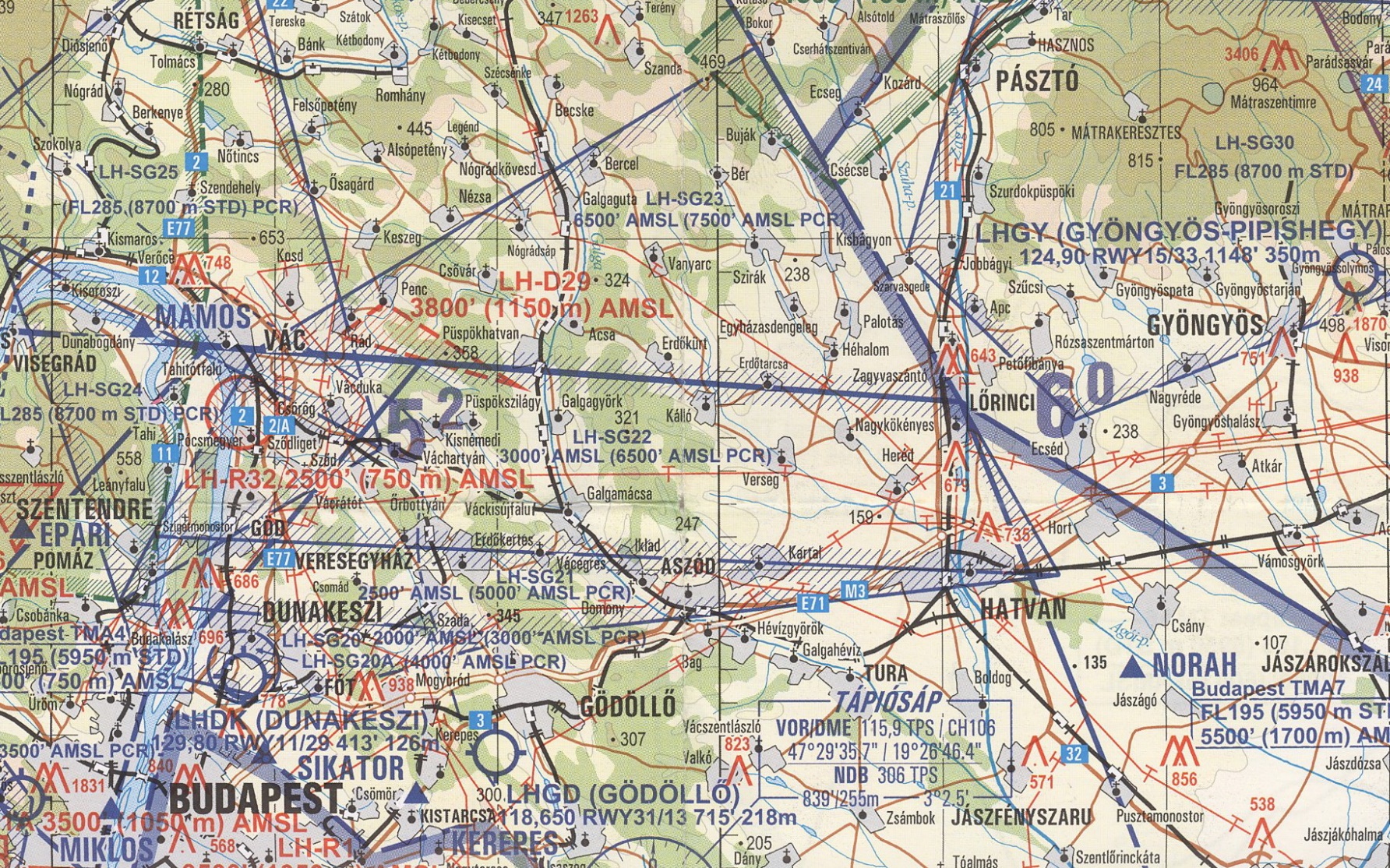 A légtér és a repülések
Fontosabb érintettek:
ICAO – Nemzetközi PolgáriRepülési Szervezet
repülési szabályok (pl: rádió)
légiforgalmi szolgálatok –felelősség – biztonság
okmányok (pl: diplomáciai engedély)
nemzetek – NATO




forrás: www.hungarocontrol.hu, 1995. évi XCVII. törvény a légiközlekedésről, 4/1998. Korm. rendelet a magyar légtér igénybevételéről, 26/2007. GKM-HM-KvVM együttes rendelet a magyar légtér légiközlekedés céljára történő kijelöléséről
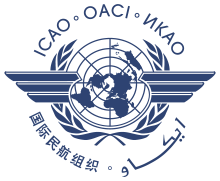 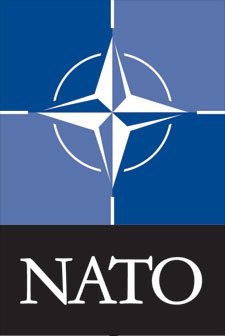 A légtér
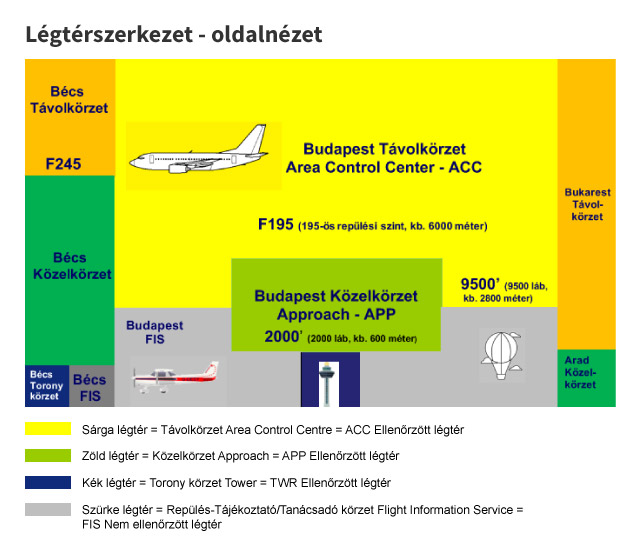 forrás: www.hungarocontrol.hu
Légtérellenőrzés
Megközelítés:
polgári: biztonság (safety)
eszköz: elkülönítés

katonai: fókuszban - biztonság (security)
eszköz: védelem-készenlét				-erő
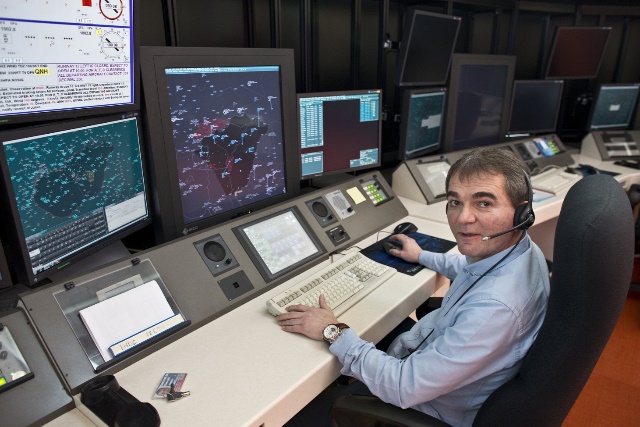 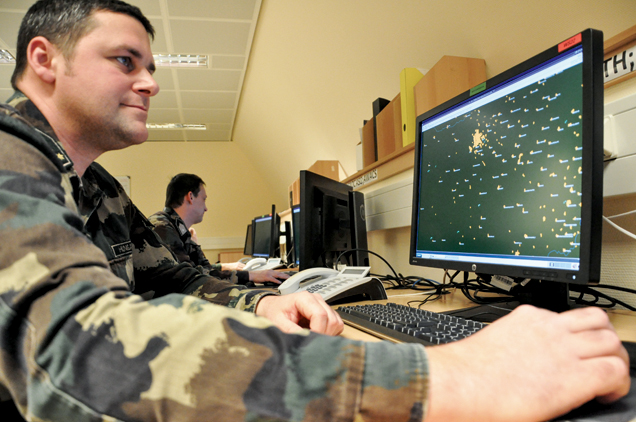 A repülésirányításról röviden
„The only difference between God andan air traffic controller is that God doesnot think he is an air traffic controller.”

komplex, megterhelő feladat, a képzés során nagy lemorzsolódással
polgári és katonai képzés egyaránt létezik
repülésirányítás (repülésirányítók) felosztása:
területi irányítás
bevezető irányítás
repülőtéri irányítás
légvédelmi irányítás
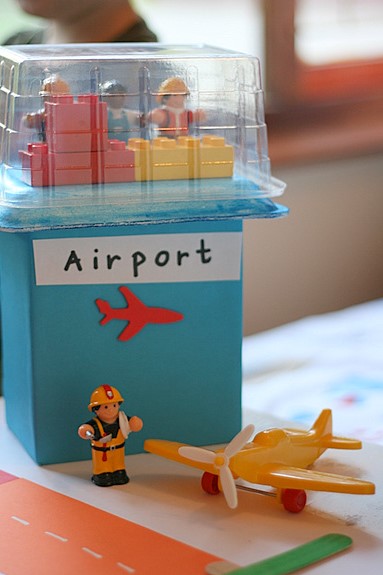 6 mítosz a repülésirányításról
„Repülésirányító vagy??? Akkor te vagy az aki a pingpong ütőkkel integetsz a gépeknek a reptéren…!?”
„Sohasem néznek ki a torony ablakain, csak a kijelzőket bámulják…”
„Mindannyian ott vannak fent, a toronyban…”
„Folyamatos feszültségben élnek és állandóan stresszesek, amikor szolgálatban vannak.”
„Nagyon jónak kell lenned matekból…”
„Ahhoz, hogy beszélni tudj minden pilótával, legalább hat nyelvet kell ismerni…"
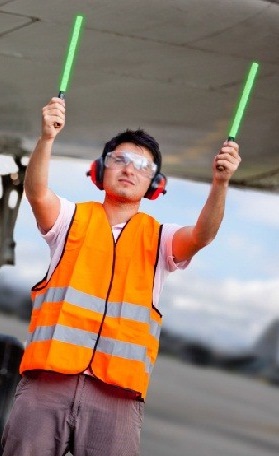 A légtérrendészet
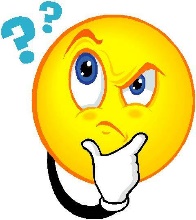 „A NATO-ban, így Hazánkban is 2004 óta integrált légvédelem működik, szövetségi alárendeltségben. Viszont ebben a különleges – mondhatni titokzatos rendszerben – hol teljesítenek szolgálatot a magyar katonák?”

Miért a NATO?

szuverenitás
a Szövetség feladatai
NIAMD
NATO légi vezetés és irányítás (NATO ACCS)
Radarállomások – radar sites
Légi Irányító Központ - CRC
Földi Légvédelmi Készenléti Szolgálat – QRA(I)

forrás: www.nato.int
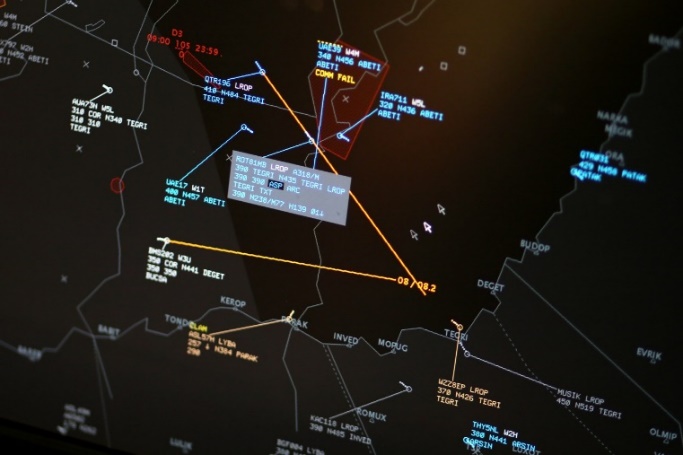 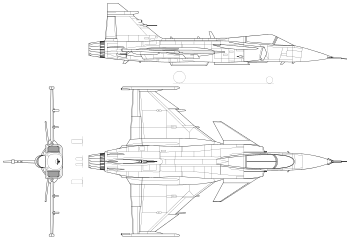 A repülőgépről
SAAB JAS 39 C/D EBS HU Gripen

Jakt (vadász), Attack (támadó), Spanning (felderítő)

Export Baseline Standard Hungary (magyarországi exportra készült változat)

együléses – C / kétüléses - D

harcászati felderítő és vadászbombázó katonai repülőgép (többcélú harci repülőgép – multi-role fighter)

négy és feledik generációs harcászati repülőgép

„mennyire rossz ez a repülőgép…?” – jövőbeni beszerzők: India, Bulgária, Horvátország, Szlovénia, Brazília, Dánia, Görögország, (Ausztria, Svájc)
Változatok
Fegyverzet
Az Észak-atlanti Szerződés Szervezete
North Atlantic Treaty Organization (NATO)
kezdeti cél: ellensúlyozás, eszmei expanzió megakadályozása
defenzivitás – védelem központúság
politikai és katonai szervezet
fórum és együttműködési intézmény
változások a ´80-as évek végétől:
nemzetközi szervezett bűnözés
nemzetközi migráció
energiabiztonság
kiberbiztonság
kollektív védelem megmaradt
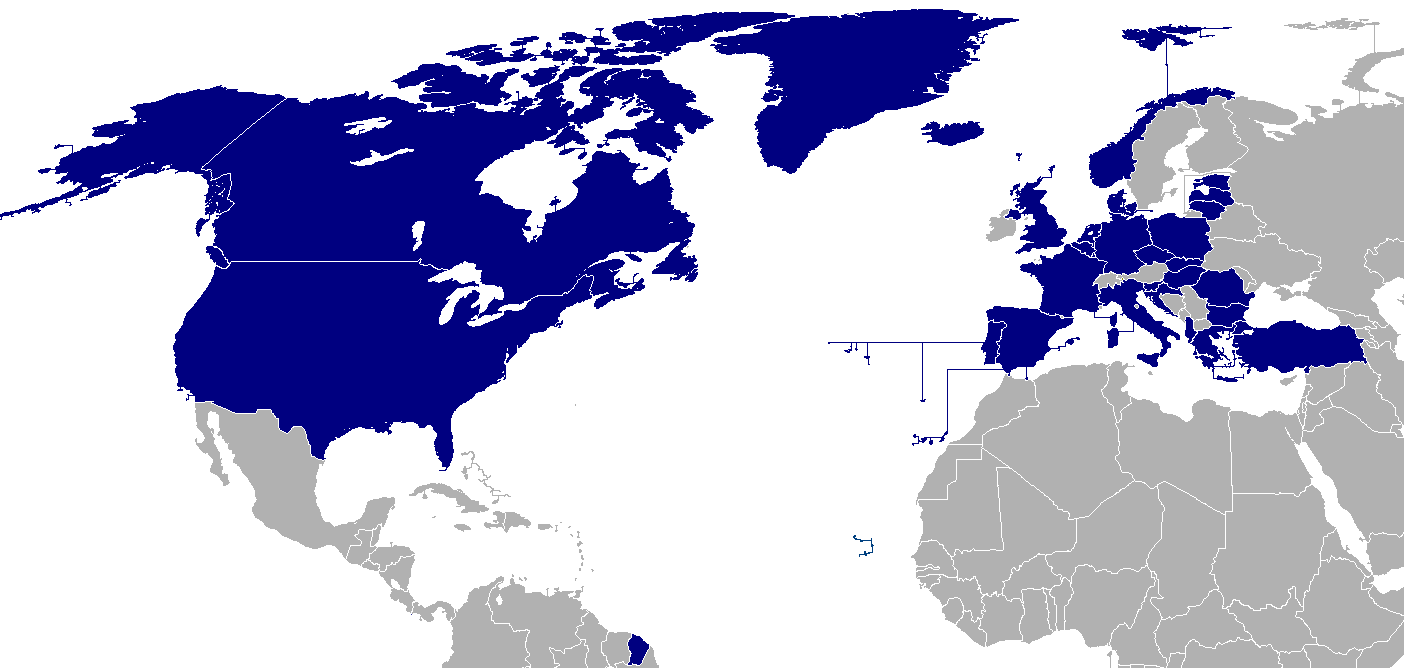 NATO
29 tagállam:  
Amerikai Egyesült Államok
Belgium
Dánia
Egyesült Királyság
Franciaország
Hollandia
Izland
Kanada
Luxemburg
Norvégia
Olaszország
Portugália

Később csatlakozott államok:
1952 –  Görögország,  Törökország
1955 –  NSZK
1982 –  Spanyolország
1990 – Németország újraegyesítése (a volt  NDK tartományai)
1999 –  Csehország,  Lengyelország,  Magyarország
2004 –  Bulgária,  Észtország,  Lettország,  Litvánia,  Románia,  Szlovákia,  Szlovénia
2009 –  Albánia,  Horvátország
2017 –  Montenegró
NATO vezetés és irányítás
forrás: www.nato.int
Magyarországi oldal
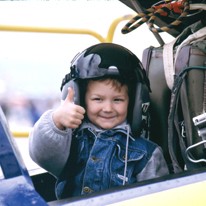 forrás: www.nato.int, www.honvedelem.hu
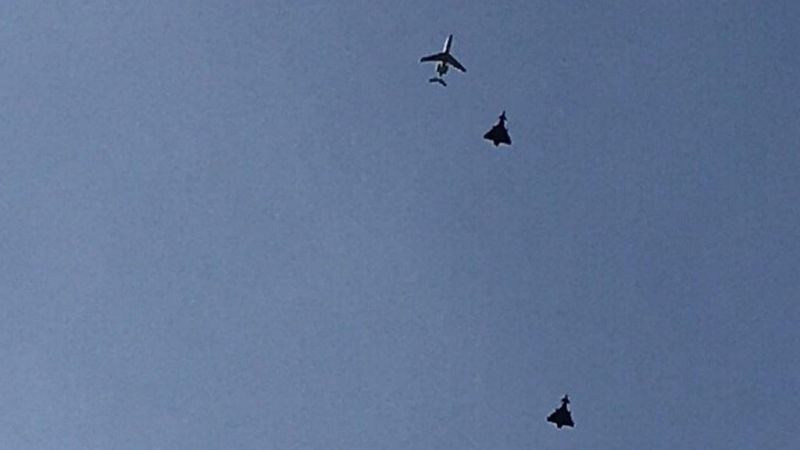 Éles riasztás…
A légvédelmi készenléti repülés olyan - az állami repülések céljára kijelölt légterekben végrehajtott repülések szabályairól szóló jogszabályban meghatározott - honvédelmi célú, műveleti repülés, amely rendeltetése szerint, a honvédelemről és a Magyar Honvédségről meghatározottak szerint az ország légterének oltalmazása és területének védelme érdekében végrehajtott repülés (a továbbiakban: légvédelmi készenléti valós repülés), vagy ilyen repülésre történő felkészülés érdekében végrehajtott repülés (a továbbiakban: légvédelmi készenléti gyakorló repülés).

forrás: 7/2009. HM rendelet a Magyar Honvédség légvédelmi készenléti repüléseiről
Példa a riasztási folyamatra
forrás: A Nemzet Szárnyai kisfilm (www.youtube.com)
A feladatok képekben…
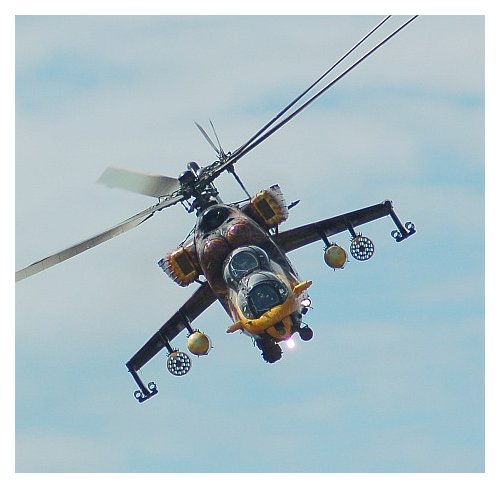 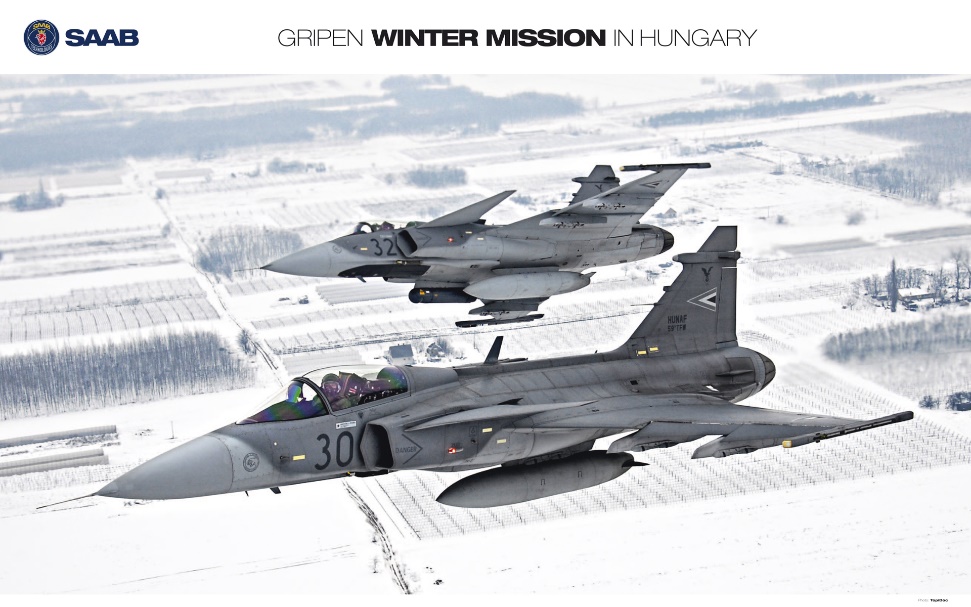 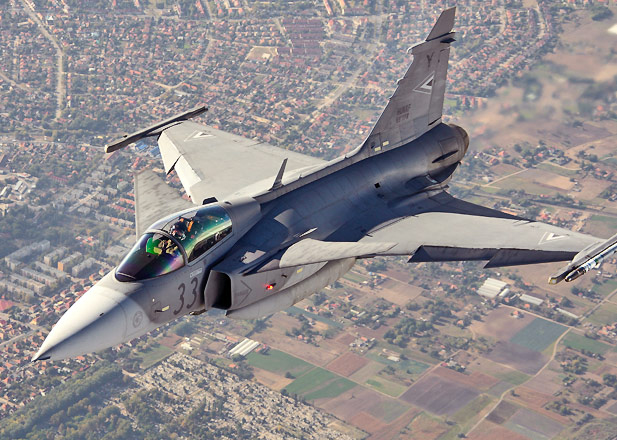 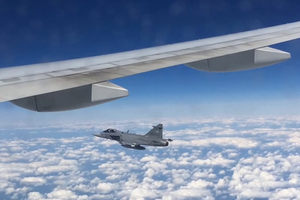 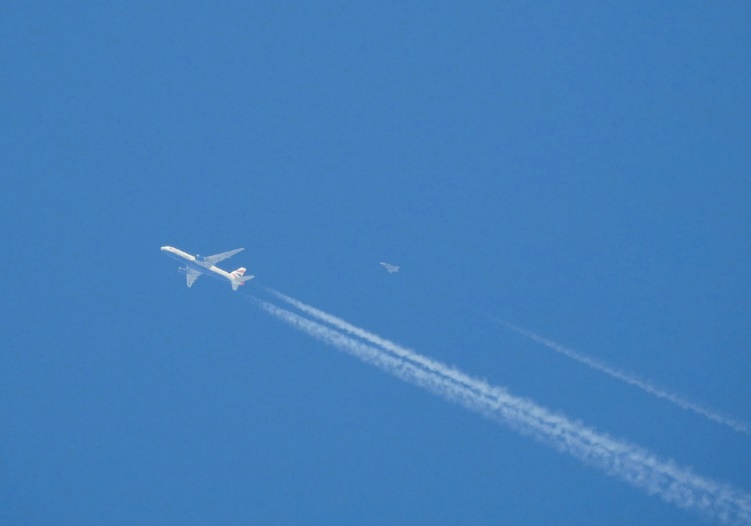 Köszönöm a megtisztelő figyelmet!„Non muri sed viri sunt praesidum oppidorum!”
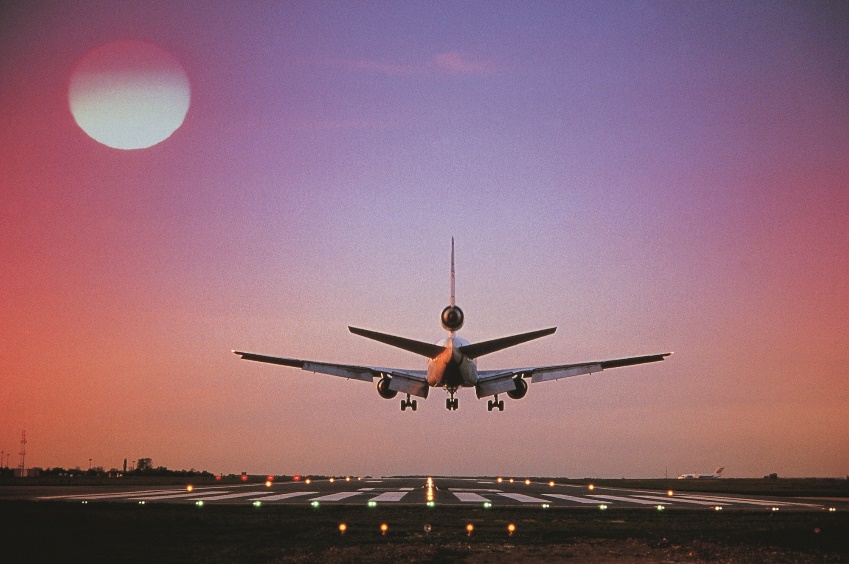 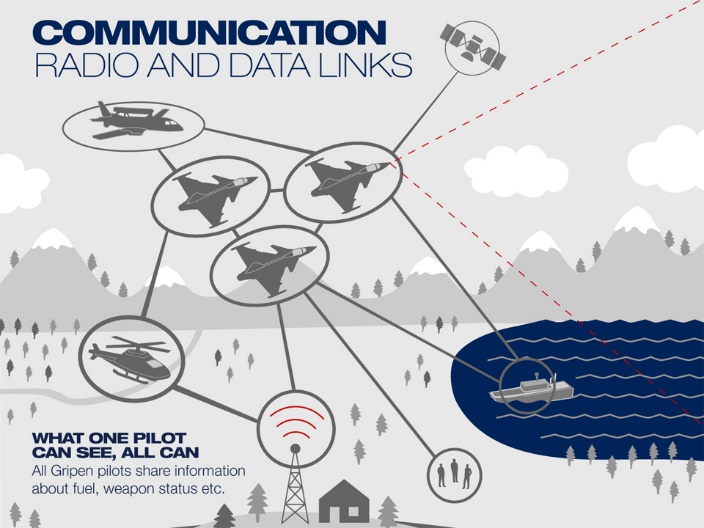 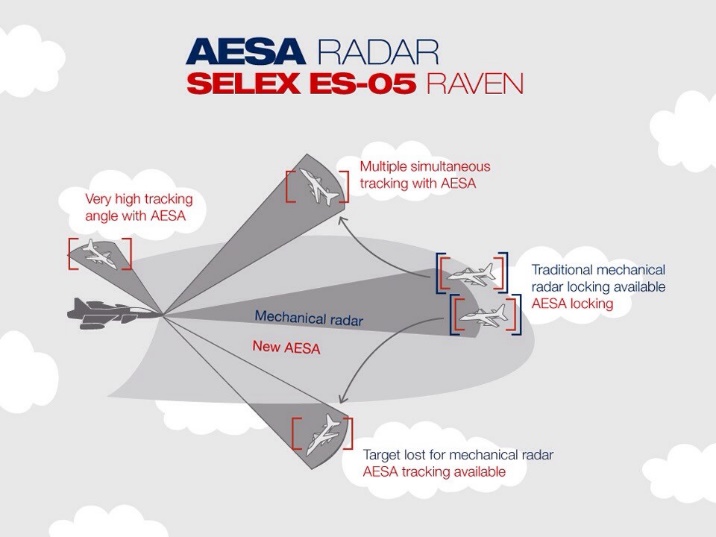 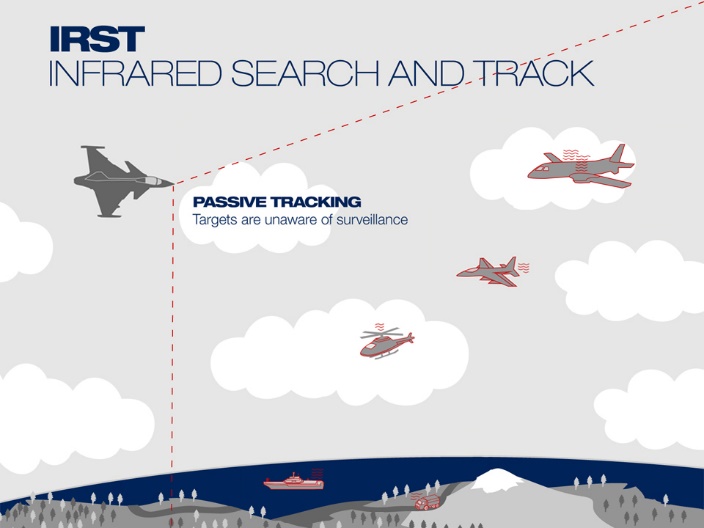 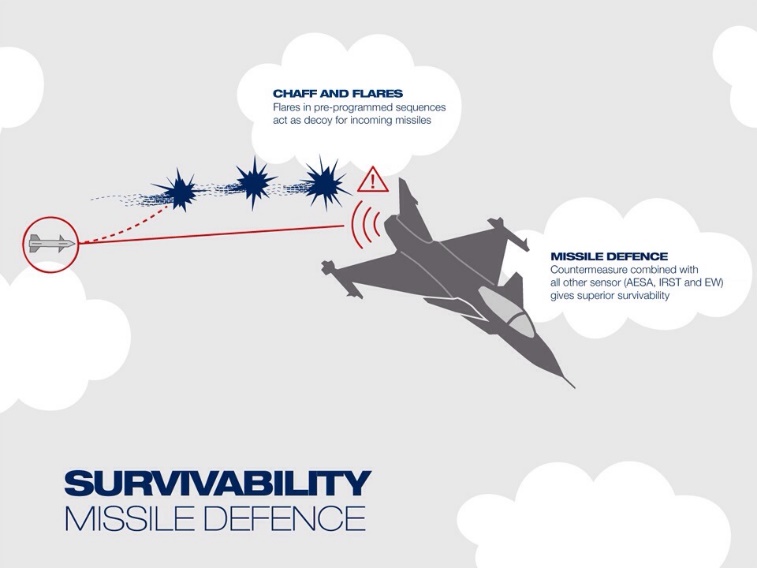 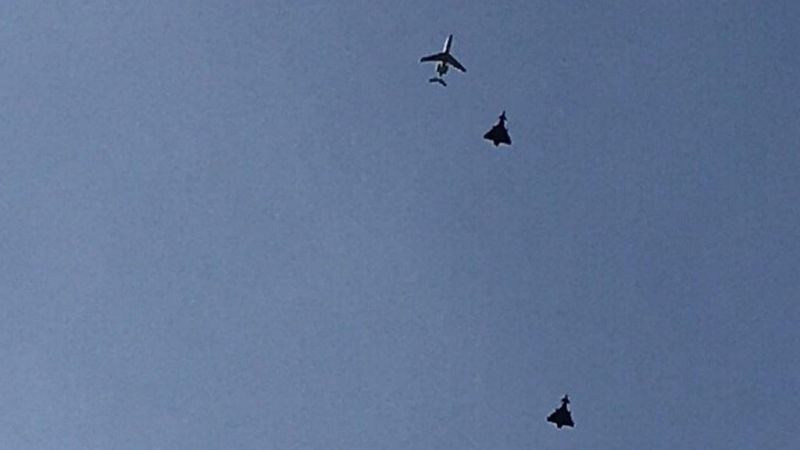